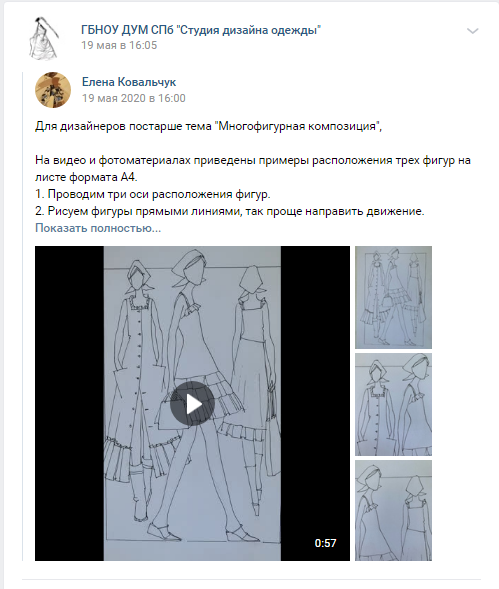 ГБНОУ Дворец учащейся молодежи Санкт-Петербурга
 
 «Студия дизайна одежды»
«Методы, организационные формы и средства в дистанционном обучении учащихся объединения «Студия дизайна одежды»




Ковальчук
Елена Владимировна, 
педагог дополнительного образования
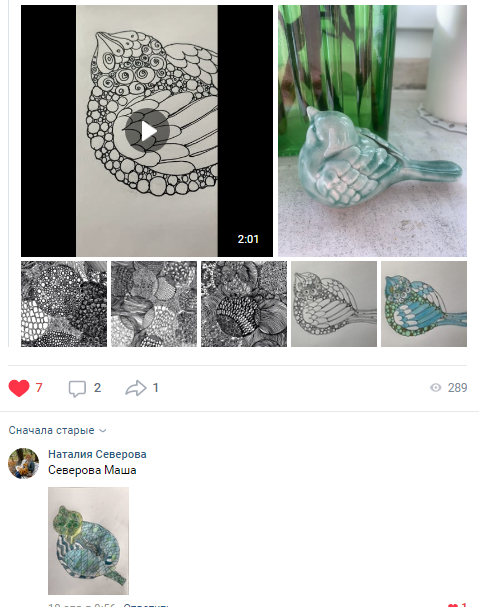 Дистанционное обучение — это самостоятельная форма обучения, информационные технологии в дистанционном обучении являются ведущим средством.
 
 
Взаимодействие педагога и учащихся между собой на расстоянии и сохраняя все присущие учебному процессу компоненты: цели, содержание, методы, организационные формы и средства обучения -  реализуемое средствами Интернет-технологий.
.
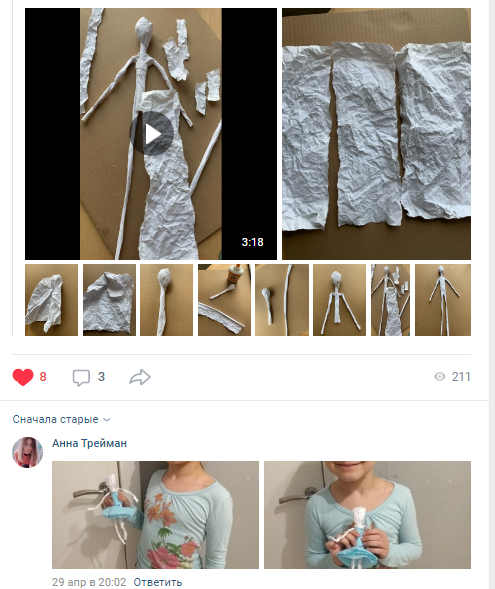 Формы организации дистанционных занятий с  применением привычных инструментов в социальной сети «ВКонтакте» в новом качестве: 
для коммуникации педагога дополнительного образования с учащимися и их родителями, а также для обмена учебными материалами.
.
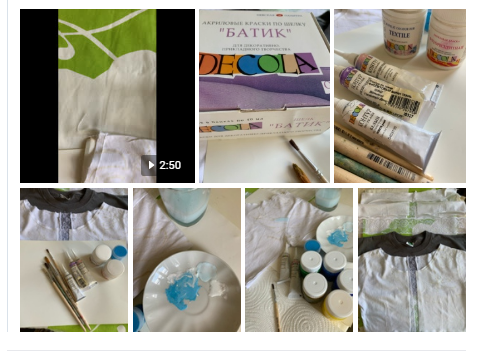 Формы дистанционного обучения:
 
- эффективное взаимодействие педагога и учащегося, несмотря на то, что они разделены расстоянием 
 - эффективность разработанных методических материалов и способов их демонстрации; 
 - эффективность обратной связи с учащимися и родителями.
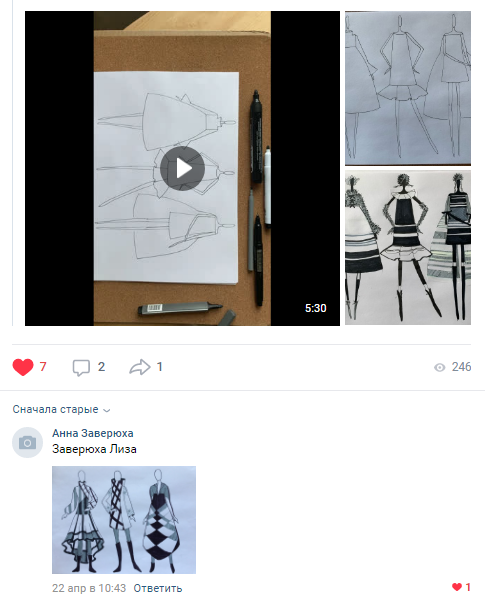 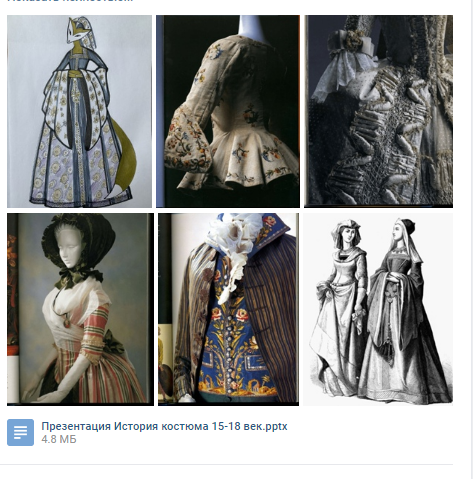 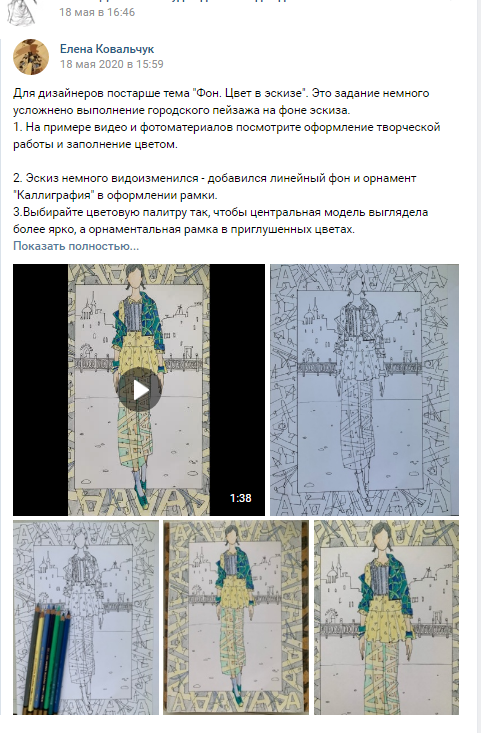 Методы для дистанционного образования:
- объяснение;
- демонстрация видео-урока, презентации и наглядного материала; 
- фотоматериалы, иллюстрации;
 - упражнение и повторение
- применение технологии обучения
.
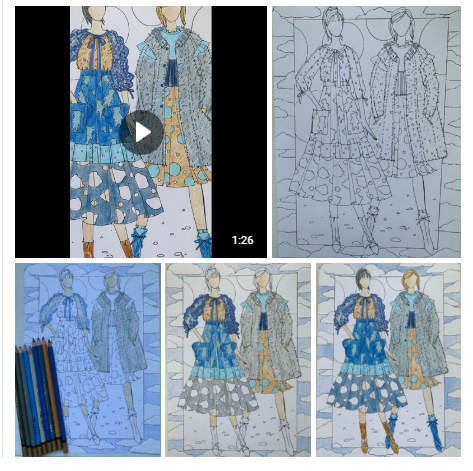 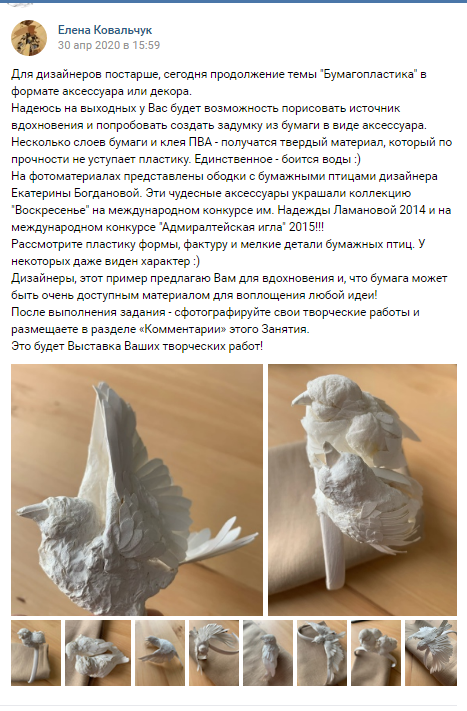 Средства обучения.
 В средствах дистанционного обучения сосредоточено педагогически обработанное содержание обучения, что позволяет говорить о них как о средствах преподавания.

Один и тот же материал может быть представлен несколькими средствами обучения (печатные издания,  видеоматериалы и др.), каждое из которых обладает своими дидактическими возможностями.
Костюм18 век
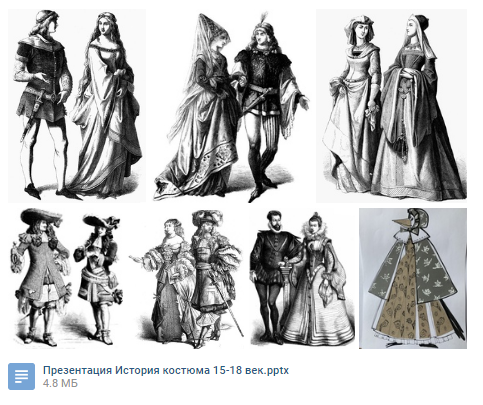 Детали костюма 18 век
Технология дистанционного обучения, как было выше определено, представляет собой систему форм, методов и средств обучения при реализации заданного содержания образования и допускающих тиражирование и обеспечивающих наиболее эффективное достижение поставленных целей.
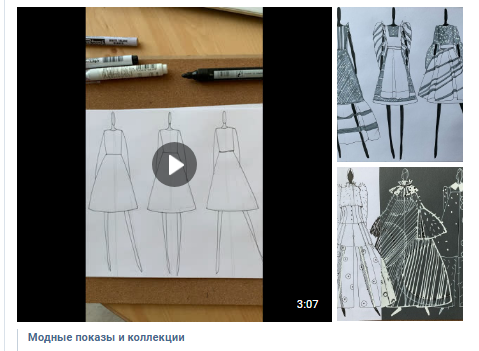 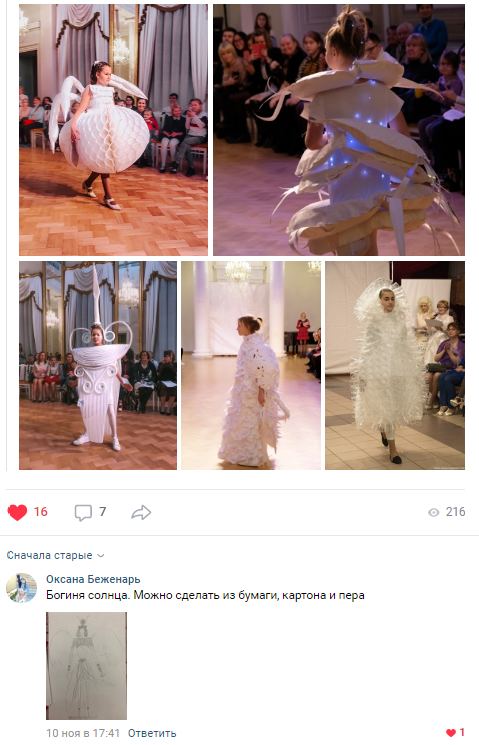 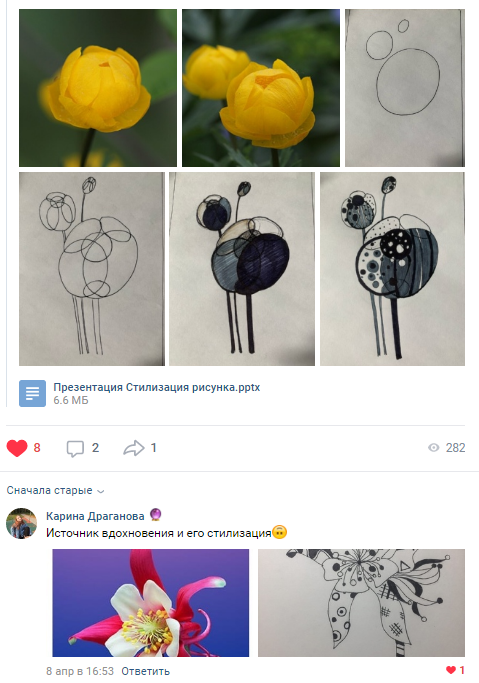